TRATTAMENTO DIETO-TERAPICO 
VS TRATTAMENTO CHIRURGICO IN ENDOCRINOLOGIA
BIAGIO MAUGERI    Coordinatore infermieristico    U.O.C. Endocrinologia,  Diabetologia e     Centro per l’Obesità
LA GESTIONE INFERMIERISTICA
CHI SONO GLI ATTORI:
Medici
Coordinatore
Infermieri
Oss
Psicologi
Dietisti
Fisioterapisti
Assistenti sociali
SFIDE GLOBALI NELL’OBESITA’
Accesso limitato al cibo sano e all’attività fisica;

Eccessiva pubblicità di cibi ad alto contenuto calorico;

Fattori socioeconomici, culturali e ambientali.
CAUSE SOTTOSTANTI
Fattori genetici;

Fattori ambientali;

Comportamento alimentare;

Attività fisica;

Fattori psicologici;

Fattori economici.
SOLUZIONI INNOVATIVE
La tecnologia;

Intelligenza artificiale;

Programmi di coaching  virtuale;

Terapia digitale;

Terapia genica  e farmacoterapia;

Design e architettura salutare.
AZIONI
Organizzazione del ricovero;
Valutazione approfondita del paziente;
Preparazione del paziente;
Piani di cura personalizzati;
Monitoraggio continuo;
Prevenzione delle complicanze;
Educazione del paziente;
Follow up.
I MIEI AMICI PAZIENTI
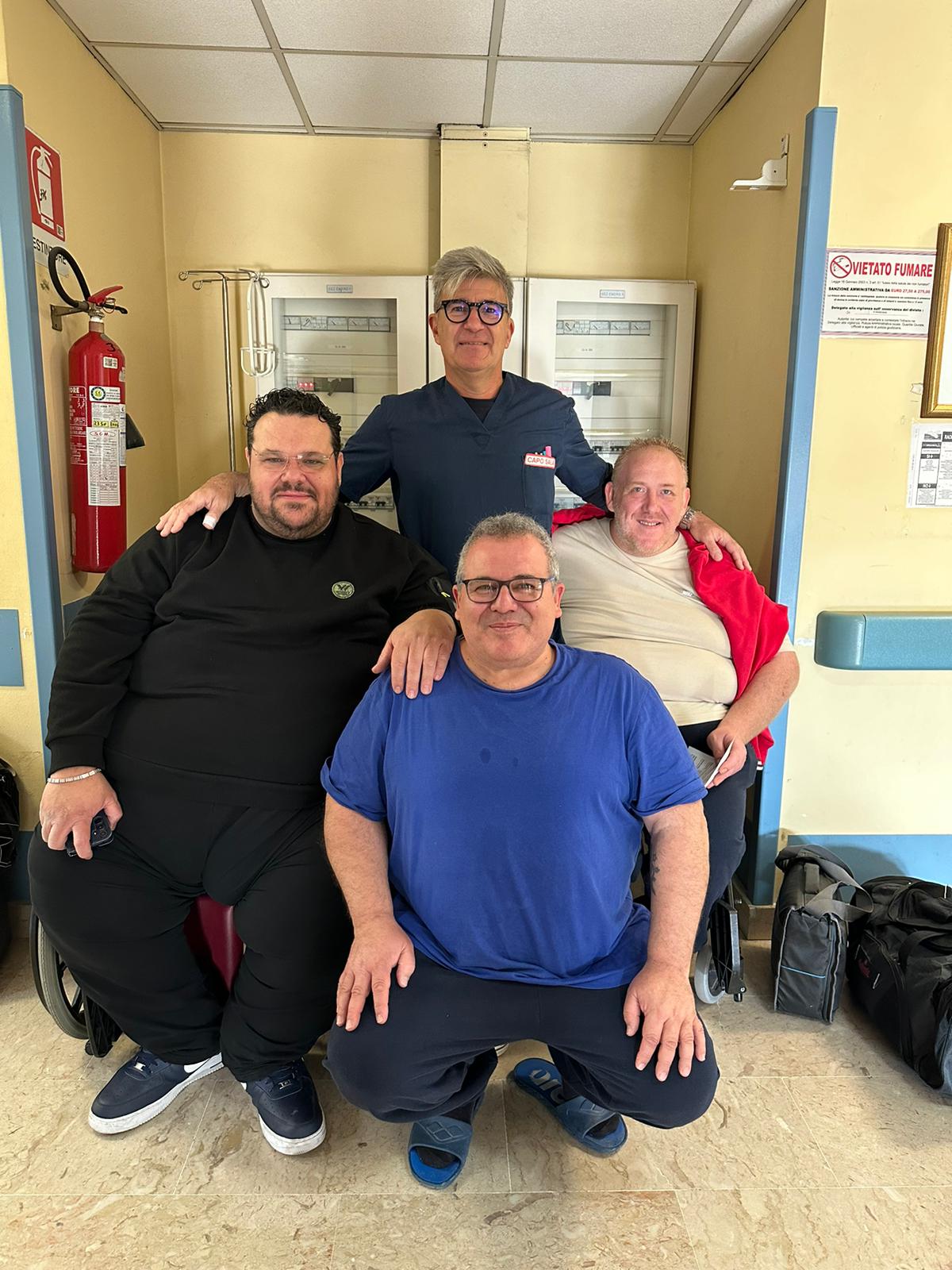 di marco
I MIEI AMICI PAZIENTI
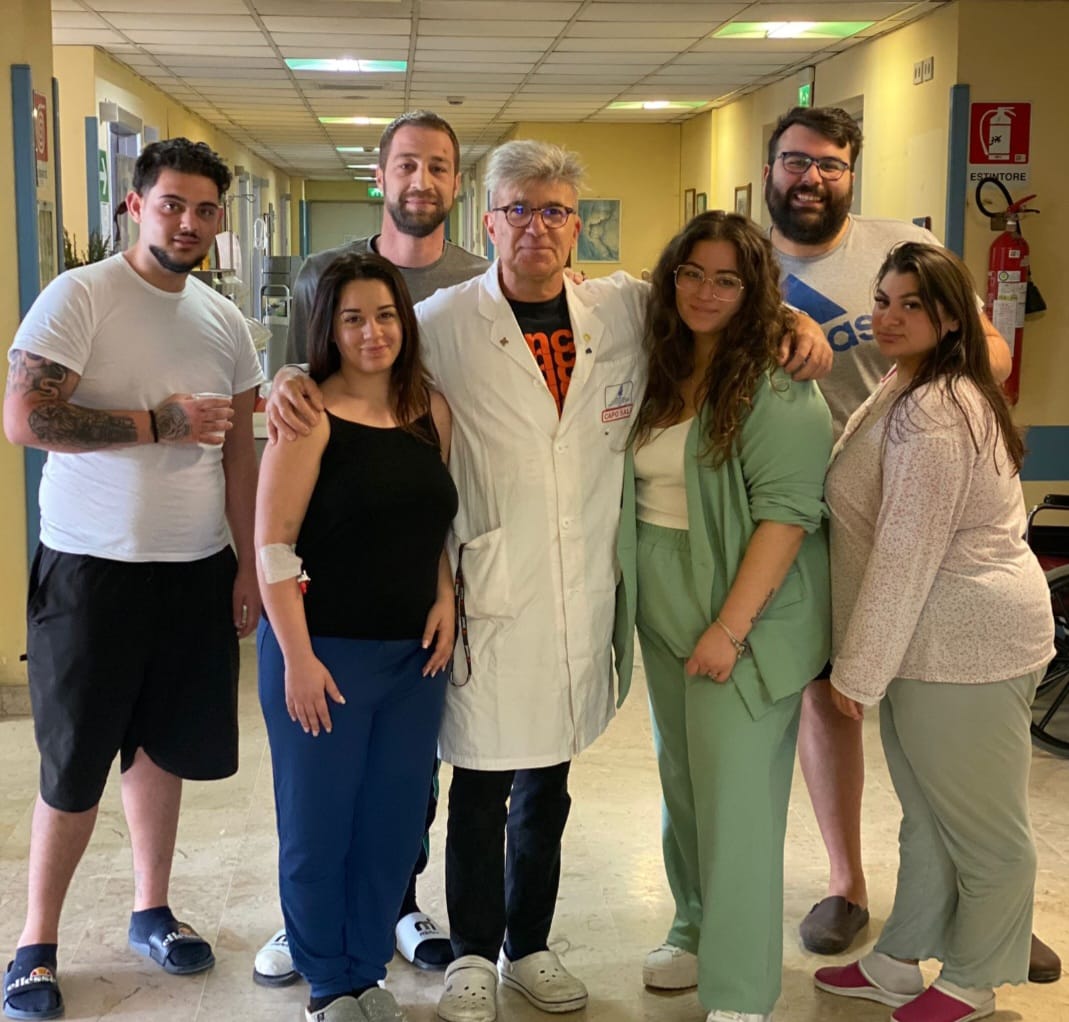 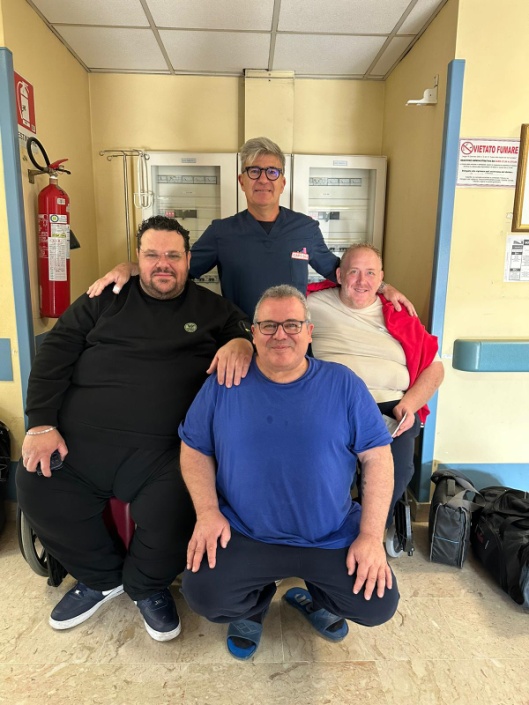 Grazie